Our trip to
the Opal Coast of France
School Name
Date
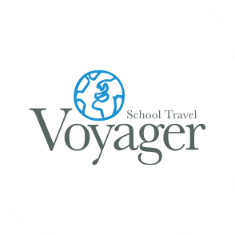 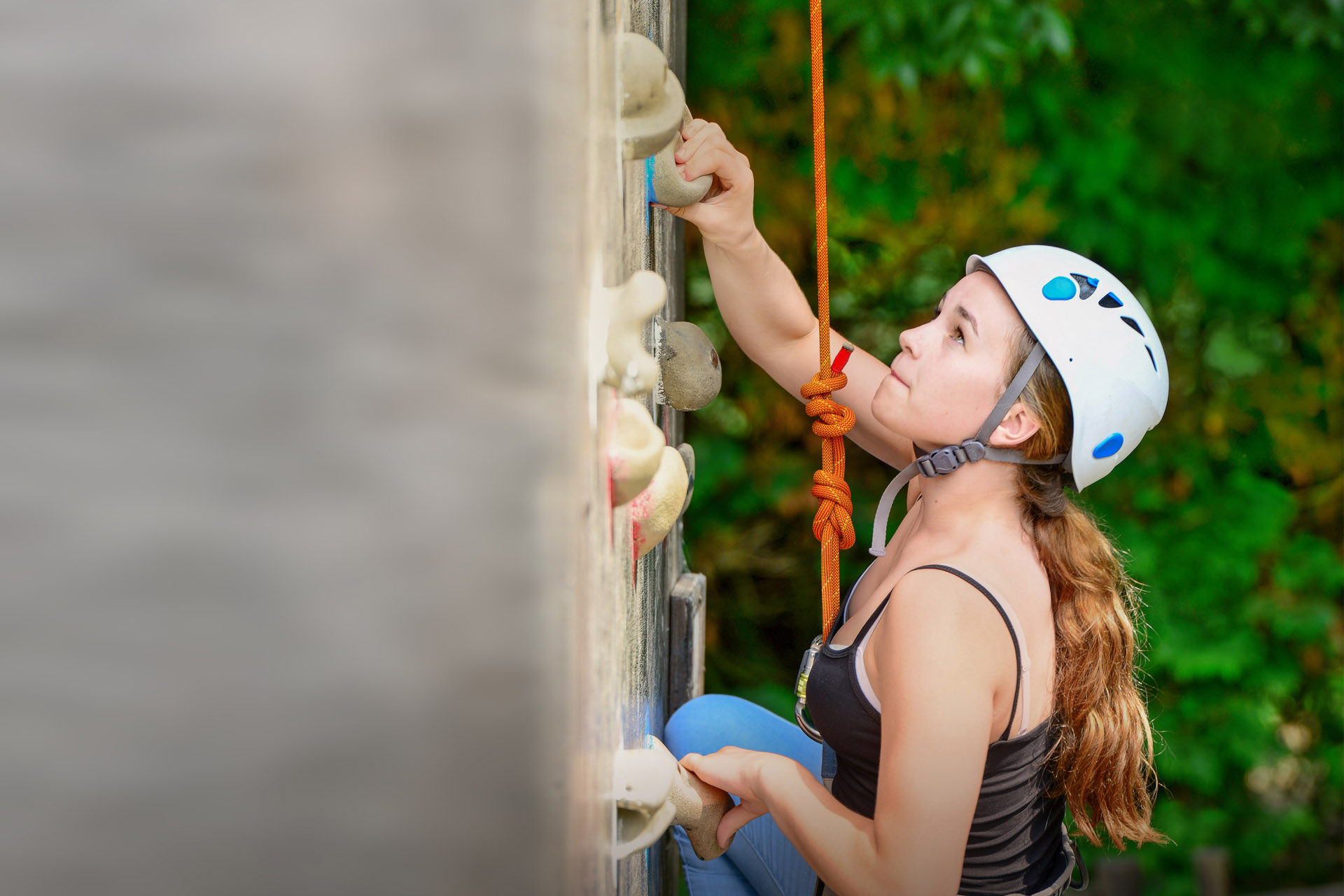 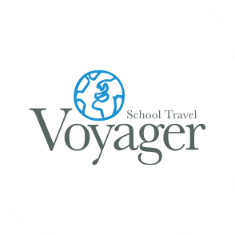 We help students reach new heights
Voyager School Travel specialises in educational school trips where students can learn, thrive and achieve their potential outside the classroom.

We believe that every school trip should provide students with new experiences, learning activities and exposure to local culture with genuine educational benefit.

Over 35,000 students travel with us each year
You’re in safe hands
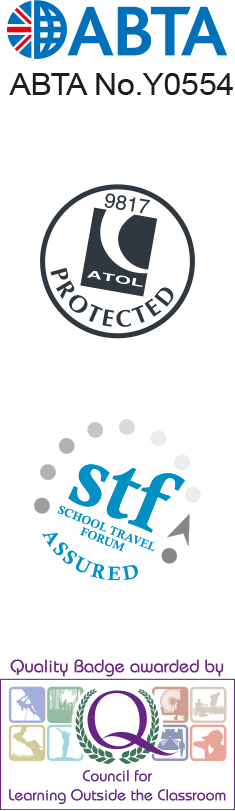 Your child’s safety is our priority and we ensure the highest standards are met.

ABTA bonded
ATOL protected
School Travel Forum (STF) member
Learning Outside the Classroom (LOtC) Quality Badge holder
AAIAC Adventuremark holder
Audited safety management system
All accommodation audited
The flexibility you need
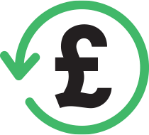 Receive a full refund

If your trip is cancelled within 21 days of departure due to COVID-19 restrictions and you are unable to claim from your insurance, we guarantee to either find you a suitable alternative or refund your group in full in the event:
The DfE or FCDO advise against travel to your destination
Local or national UK lockdowns prevent your departure
The whole group is required to quarantine upon arrival
Government travel rules require your whole group to quarantine on your return
We understand parents are worried about being left in the lurch or out of pocket because of changing travel rules.

That’s why we’ve enacted our Peace of Mind Promise, which gives you extra financial protection in the event:
DfE or FCDO advise against travel
Quarantine restrictions are imposed




Find full details atvoyagerschooltravel.com/promise
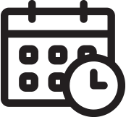 Freedom to postpone

If you have to change your plans because of COVID-19, we promise to waive our amendment fees so that you can postpone your trip between 12 weeks and 28 days before departure.
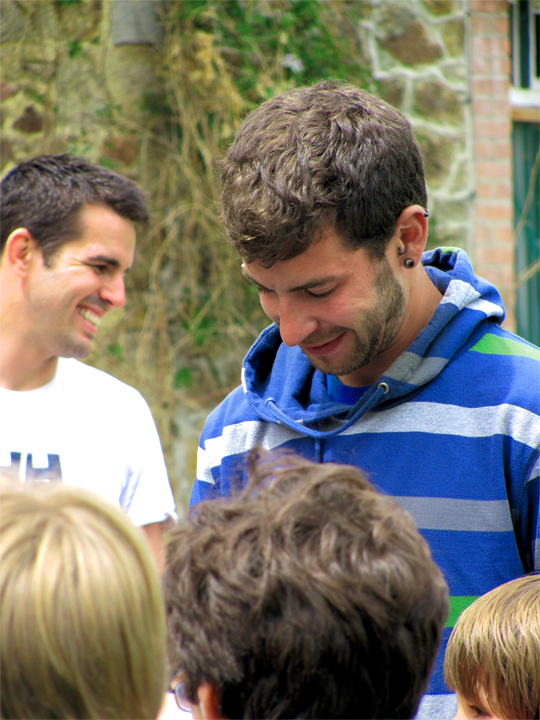 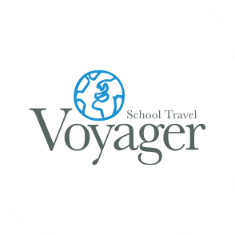 Meet your animateur
Upon your arrival you’ll meet your animateur!

Our specially trained French native animateurs will be speaking with and encouraging interactive responses from you throughout your stay to challenge you and improve your language skills
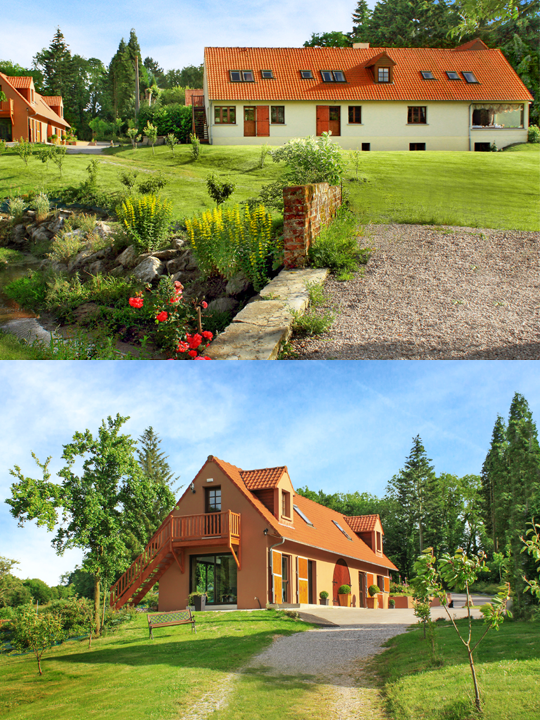 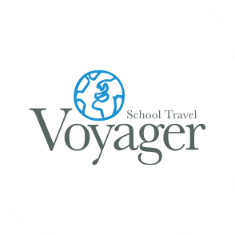 Check in
Check in to the Moulin aux Draps school centre where you will meet your Animateur and get settled

This centre is set in 22 acres of peaceful green fields with plenty of space to wander safely.  During term time, it is exclusively for the use of school groups meaning there are few other distractions for students
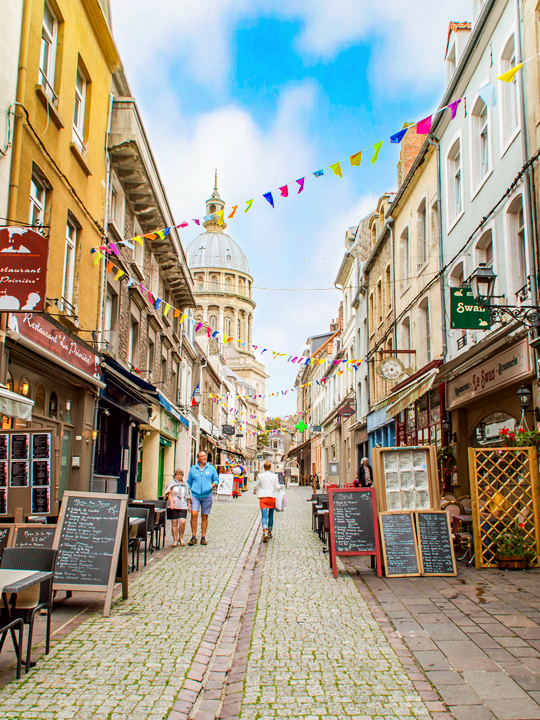 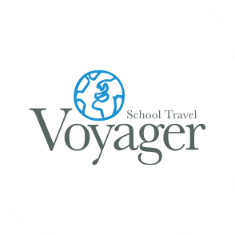 Boulogne
town trail
Your animateur organises this activity with our tailor made Town trail requiring the students to read, understand and speak French

The largest fishing port in France, Boulogne has a lively atmosphere including a vibrant market at the heart of the medieval Old Town
Boulogne Town Trail
Your animateur organises this activity with our tailor made Town Trail requiring the students to read, understand and speak French
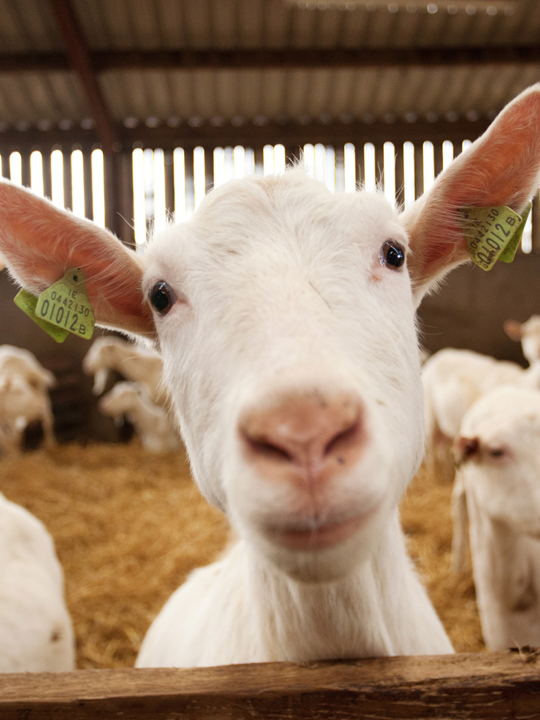 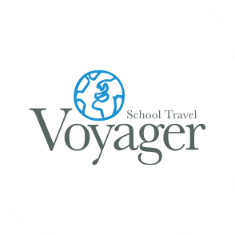 Goat
cheese farm
An interactive visit of a local working goat farm and cheese producer (or similar alternative) Includes the all important tasting
Boulogne Town Trail
Your animateur organises this activity with our tailor made Town Trail requiring the students to read, understand and speak French
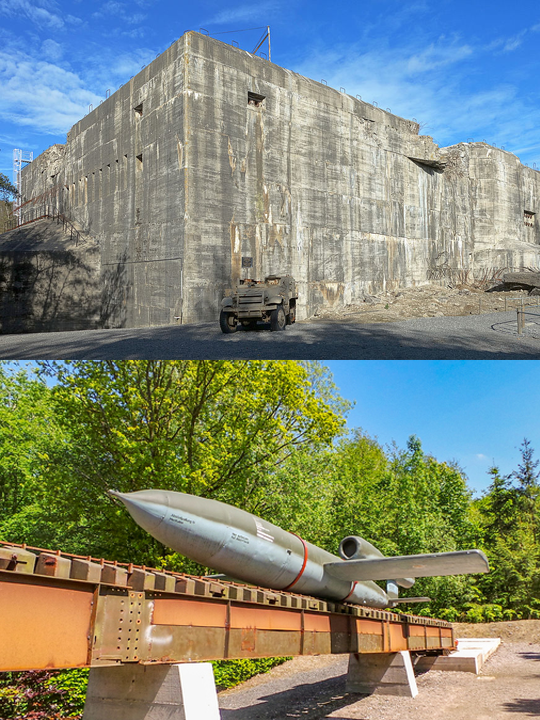 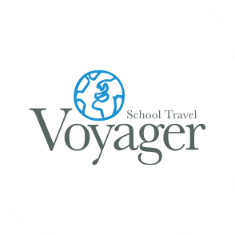 Blockhaus d'Eperlecques
The bunker of Eperlecques is the biggest bunker of the north of France, as a witness of this dark period, from 1939 to 1945. It was opened to the public in 1974 and classified "ancient memorials" in 1985
Boulogne Town Trail
Your animateur organises this activity with our tailor made Town Trail requiring the students to read, understand and speak French
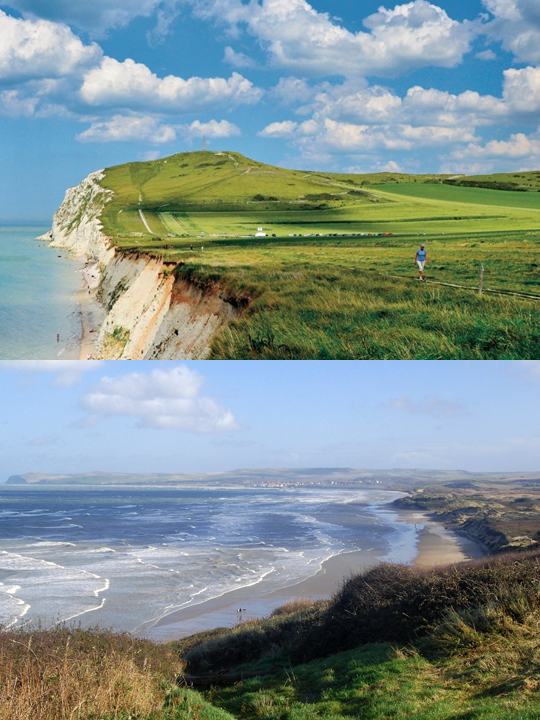 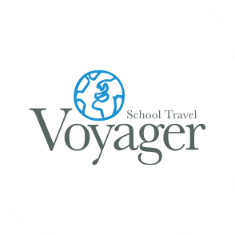 Les
Deux Caps
These two headlands offer spectacular views across the channel and up and down the Opal Coast. On clear days The White Cliffs of Dover seem no distance away at all

It is possible to walk along the coastal paths from the car-parks located at both headlands, and observe the birdlife as well as the former defensive buildings from WW2
Boulogne Town Trail
Your animateur organises this activity with our tailor made Town Trail requiring the students to read, understand and speak French
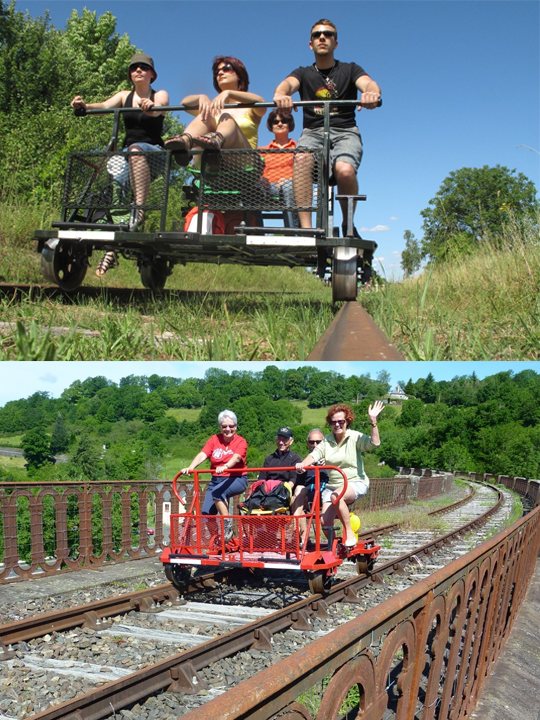 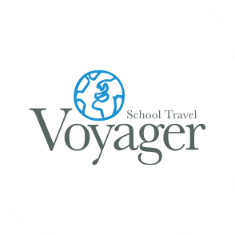 Rando
Rail
Is it a bike or a go-kart?  It is something between the two. Each vehicle takes 4 people at a time as you pedal along the 10 km scenic disused railway track reaching quite a speed when you free wheel down to the bottom at the end

A lovely way to enjoy the countryside and suitable for all ages.  There is even a special hammock for dogs
Boulogne Town Trail
Your animateur organises this activity with our tailor made Town Trail requiring the students to read, understand and speak French
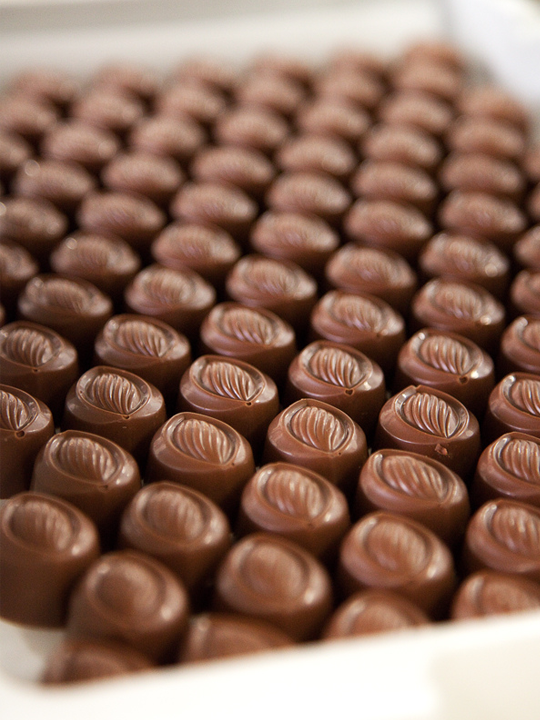 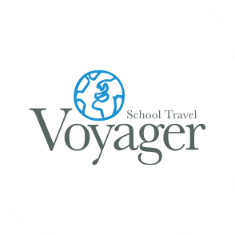 Chocolate factory
Take a trip to Les Chocolats de Beussent to see how the world’s most popular food is made

You will have the opportunity to experience a guided English or French tour of the workshop, and see the process of melting, moulding and coating, you will even be offered the chance to taste some for yourself
Boulogne Town Trail
Your animateur organises this activity with our tailor made Town Trail requiring the students to read, understand and speak French
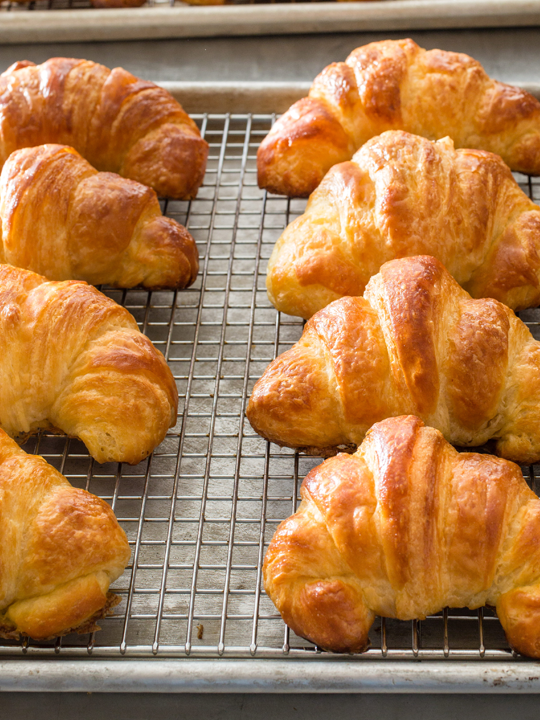 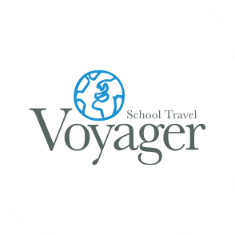 Local
bakery
Visit a local French bakery or “Boulangerie” for a demonstration in French

You will walk away with a croissant and a pain au chocolat each
Boulogne Town Trail
Your animateur organises this activity with our tailor made Town Trail requiring the students to read, understand and speak French
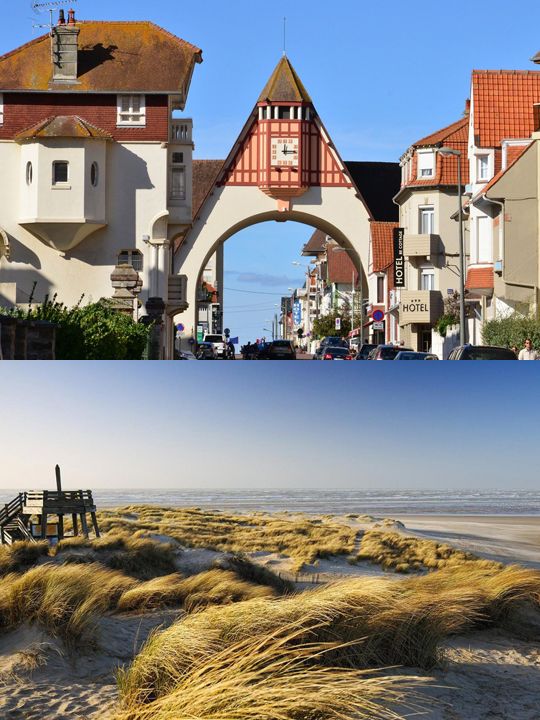 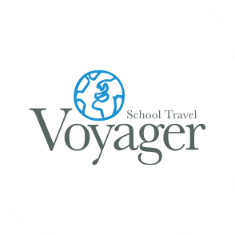 Le
Touquet
Visit the seaside town of Le Touquet with miles of stunning white sand beach to explore the morning market
Boulogne Town Trail
Your animateur organises this activity with our tailor made Town Trail requiring the students to read, understand and speak French
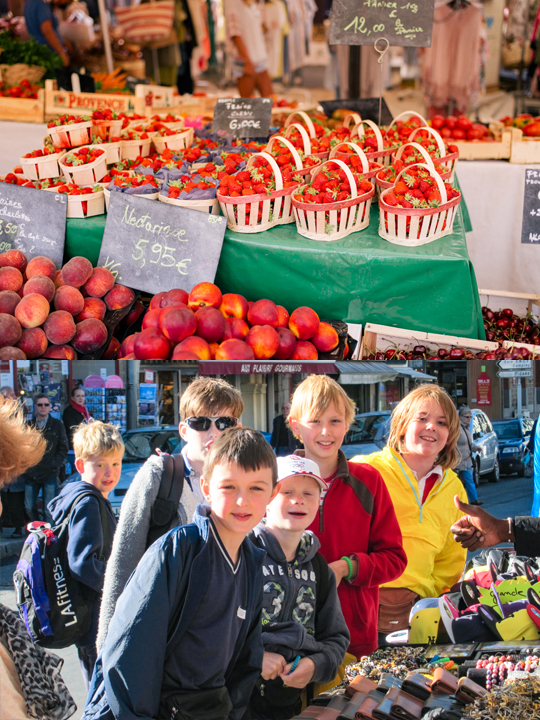 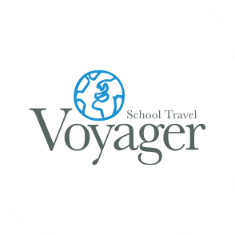 Market
Mission
Visit a local market with your animateur. Teams of students will be given money to buy ingredients for a packed lunch and you will also have some general shopping time

Return to your accommodation where your animateur will organise a competition for the best lunch
Boulogne Town Trail
Your animateur organises this activity with our tailor made Town Trail requiring the students to read, understand and speak French
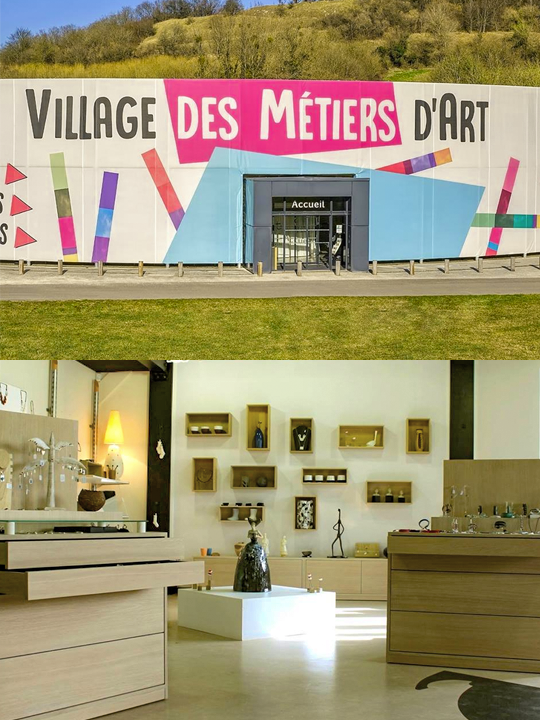 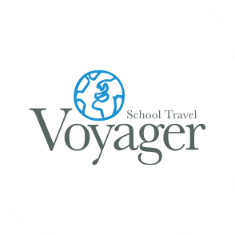 Desvres Art Centre
Enjoy a guided tour and workshop in one of the creative techniques offered by these two local craft centres

The area is rich in the raw materials needed for pottery resulting in a thriving local industry
Boulogne Town Trail
Your animateur organises this activity with our tailor made Town Trail requiring the students to read, understand and speak French
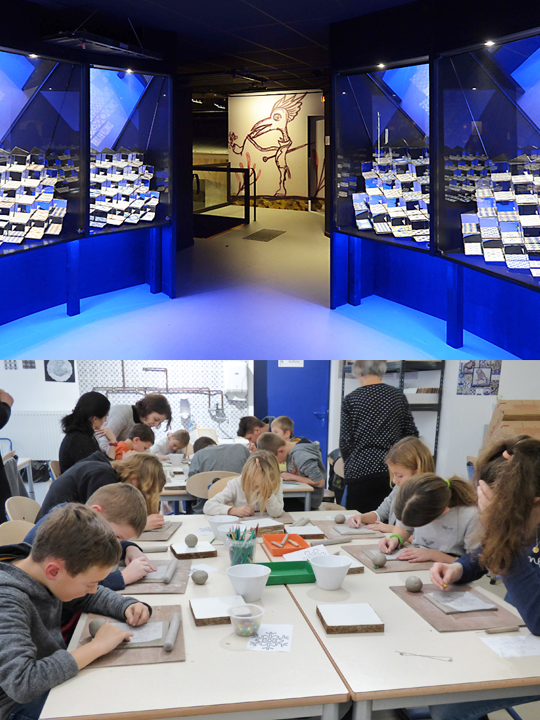 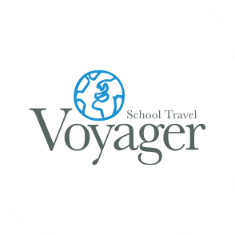 Museum of Ceramics
Enjoy a guided tour and workshop in one of the creative techniques offered by these two local craft centres

The area is rich in the raw materials needed for pottery resulting in a thriving local industry
Boulogne Town Trail
Your animateur organises this activity with our tailor made Town Trail requiring the students to read, understand and speak French
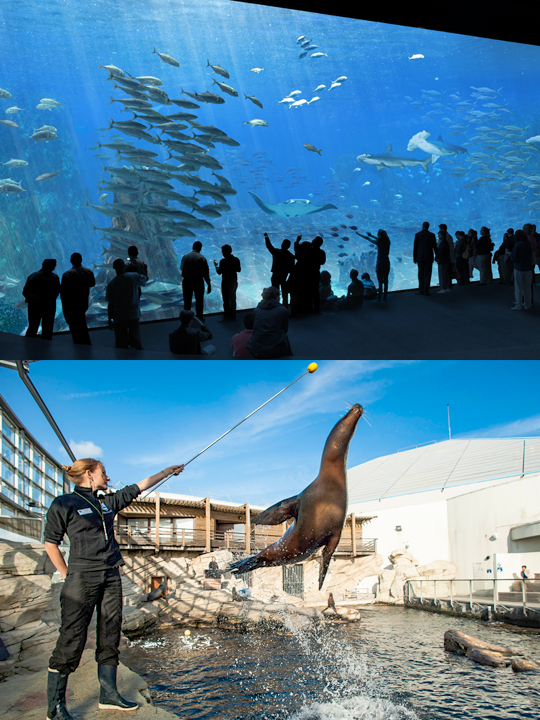 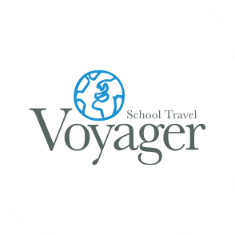 Nausicaa
One of France’s most popular attractions, this world class aquarium is a highlight of the region

With good eco credentials, Nausicaa is home to a wide range of exhibits including a stunning living reef, sea-lion pool and tropical lagoon with sharks
Boulogne Town Trail
Your animateur organises this activity with our tailor made Town Trail requiring the students to read, understand and speak French
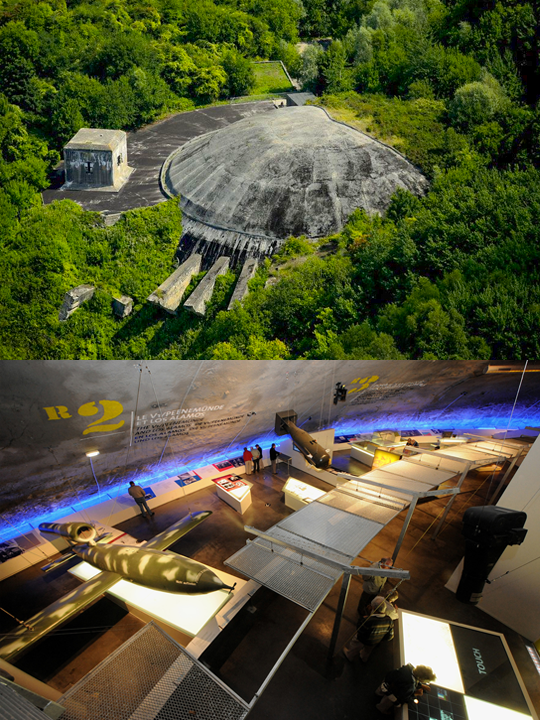 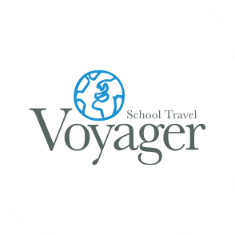 La Coupole
The dome was built in 1944 to house jet propelled explosive rockets destined to fire into Britain

The gigantic bunker is now an exceptional historical museum and an interactive planetarium!
Boulogne Town Trail
Your animateur organises this activity with our tailor made Town Trail requiring the students to read, understand and speak French
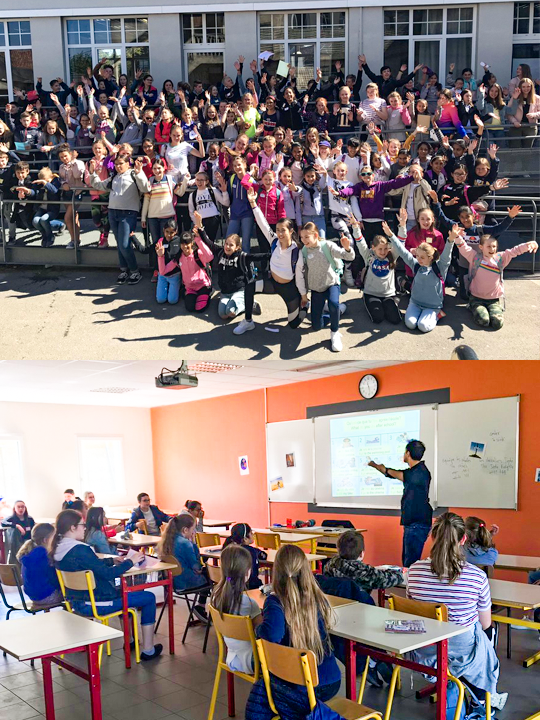 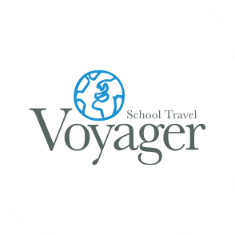 French
school visit
Spend the morning with your French partner school and meet French students of the same age

A great chance to practise your French speaking skills!
Boulogne Town Trail
Your animateur organises this activity with our tailor made Town Trail requiring the students to read, understand and speak French
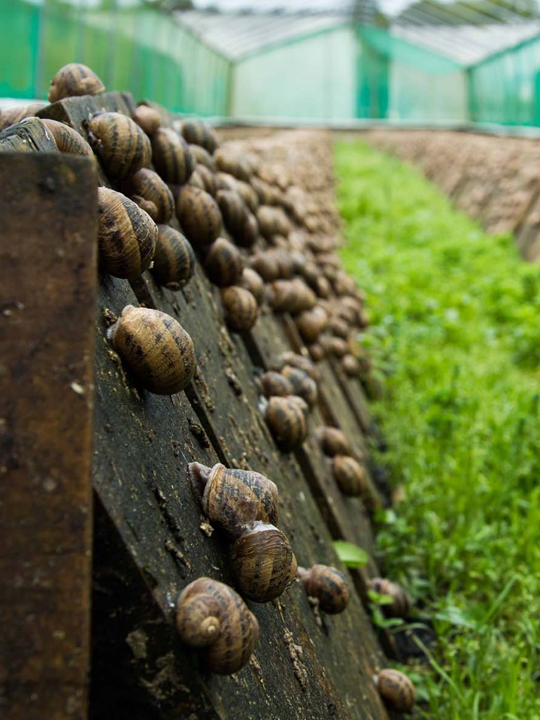 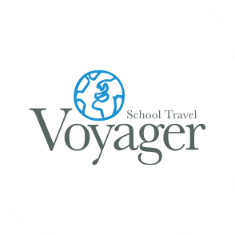 Snail farm
An informative and entertaining introduction to the cultivation of snails

This visit is always a hit with students and they even get to taste some of the products
Boulogne Town Trail
Your animateur organises this activity with our tailor made Town Trail requiring the students to read, understand and speak French
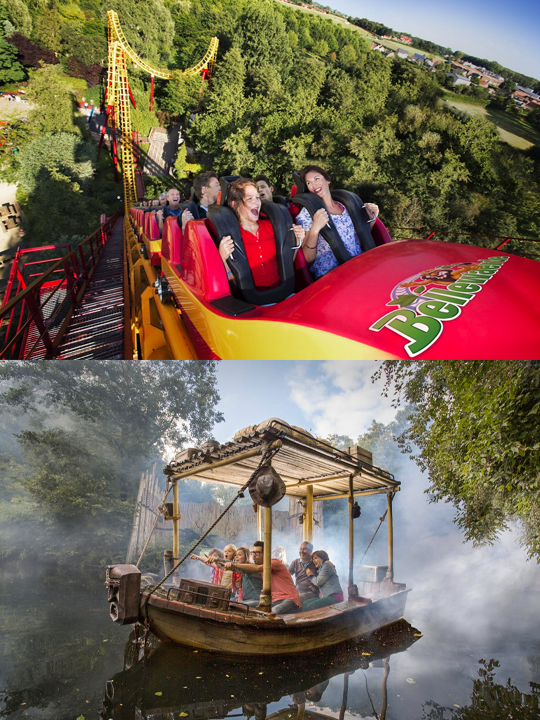 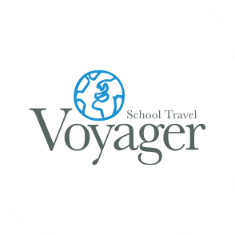 Bellewaerde
Boasting among other things the highest water chute in Europe, Bellewaerde Park is just across the border in Belgium

Enjoy thrilling rides, marvel at exotic animals and explore the park
Boulogne Town Trail
Your animateur organises this activity with our tailor made Town Trail requiring the students to read, understand and speak French
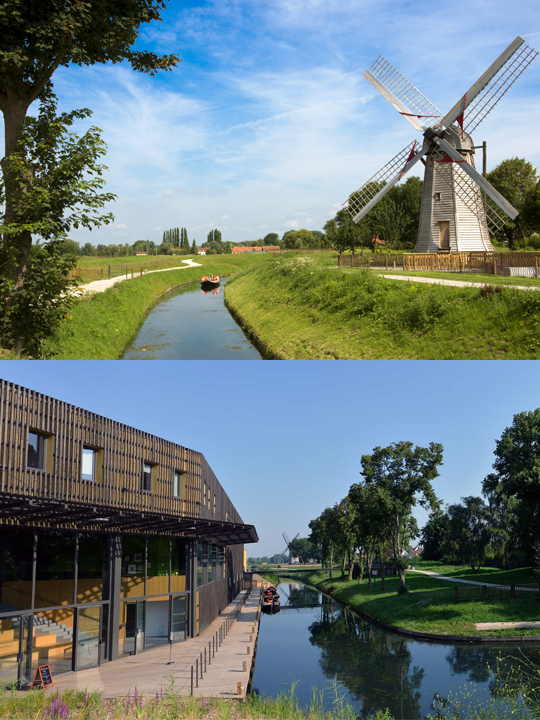 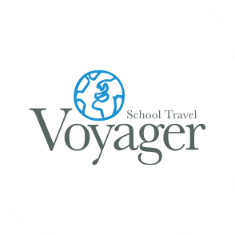 Maison
du Marais
Discover the Audomarois marshland.
The exhibitions include models and artefacts, films and aquariums

When you’ve discovered the background to the marshland, glide through the waterways in a flat-bottomed boat with an expert guide to see the island homes of the residents, the flora and fauna
Boulogne Town Trail
Your animateur organises this activity with our tailor made Town Trail requiring the students to read, understand and speak French
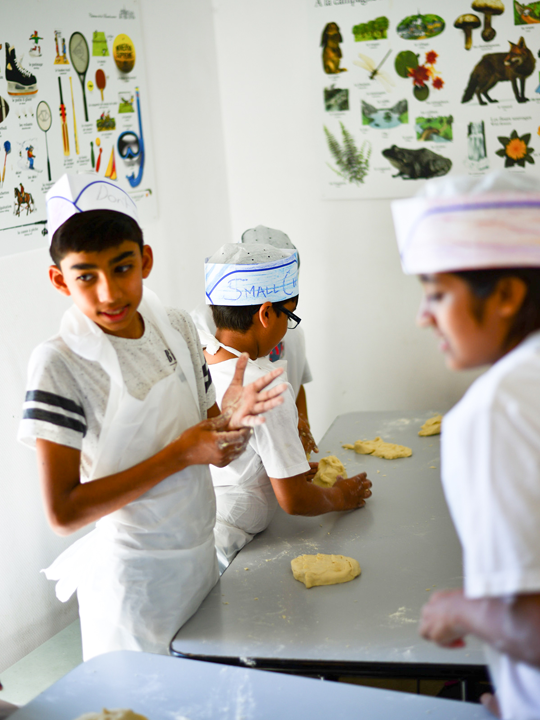 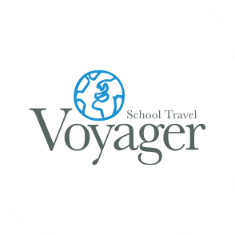 Bread
making
Enjoy a morning of bread making on site with your animateur - your group will learn the art of bread production and can enjoy their creations!
Boulogne Town Trail
Your animateur organises this activity with our tailor made Town Trail requiring the students to read, understand and speak French
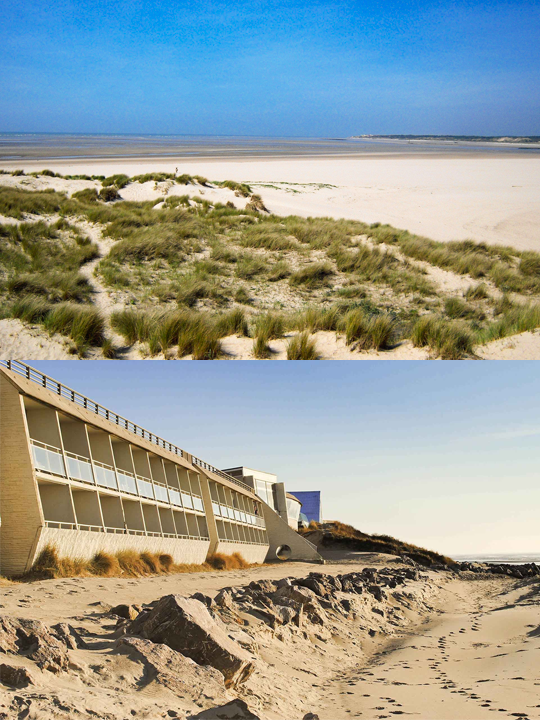 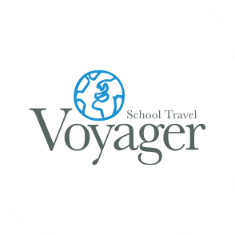 Beach
games
The Opal Coast is characterised by gorgeous white sandy beaches which become a playground for all sorts of beach games at low tide

Your animateur has all the equipment needed for this activity
Boulogne Town Trail
Your animateur organises this activity with our tailor made Town Trail requiring the students to read, understand and speak French
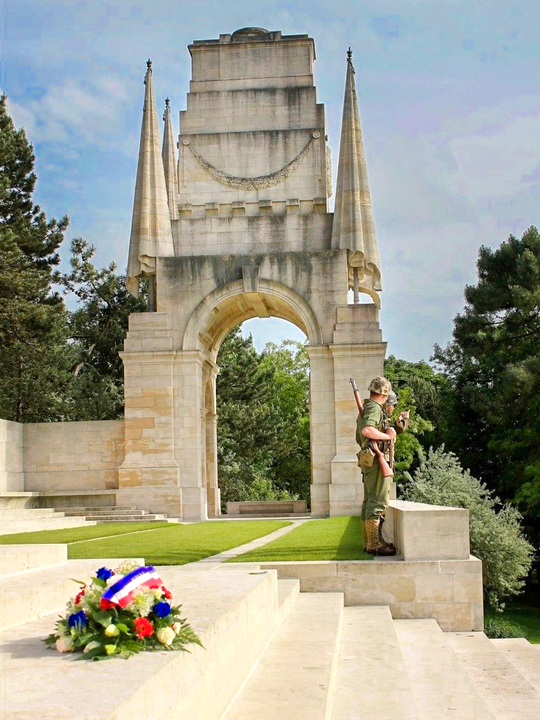 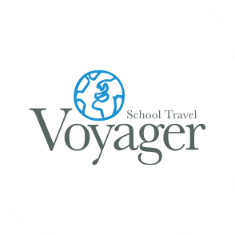 Étaples Military Cemetery
Étaples Military Cemetery is a Commonwealth War Graves Commission cemetery in Étaples, near Boulogne on the north-west coast of France

The cemetery commemorates over 11,500 lives lost in WWI and WWII
Boulogne Town Trail
Your animateur organises this activity with our tailor made Town Trail requiring the students to read, understand and speak French
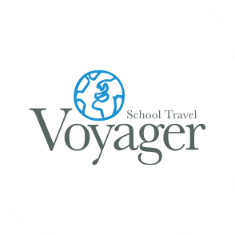 France is waiting for you!
Find us on
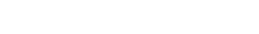